Mathematics
Identifying fractions of shape with different numerators
Miss Sabzvari
Independent Task
-Identify the fraction.
-Sort the fractions onto the Venn diagram.
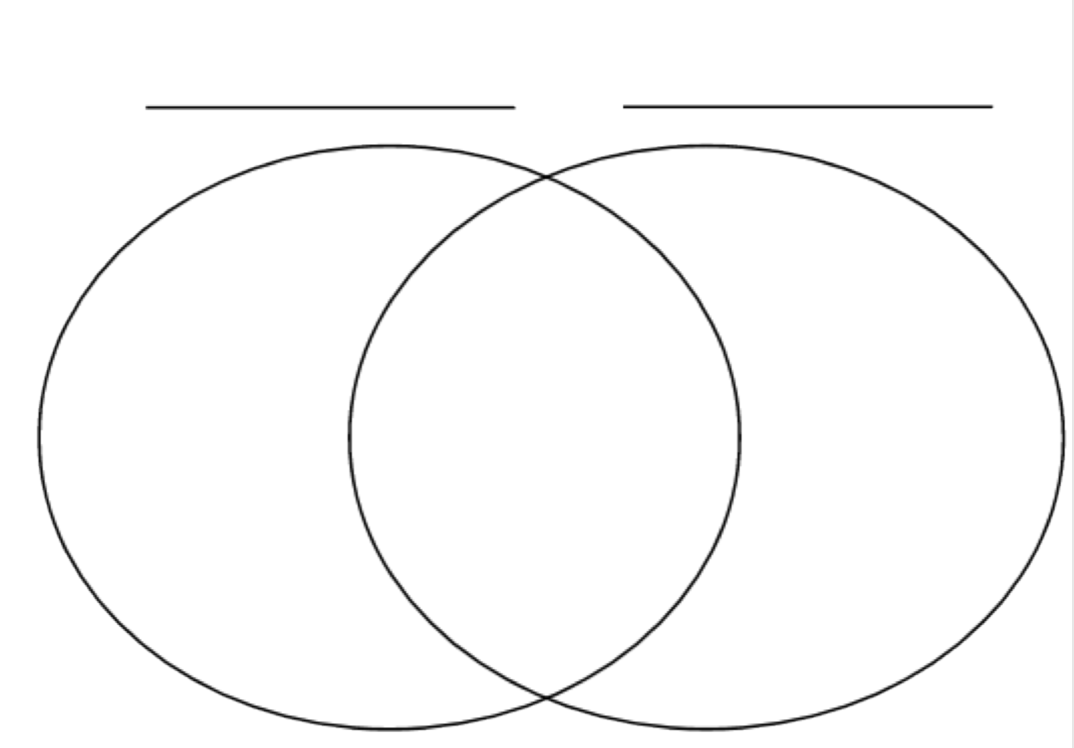 numerator >1
denominator >2
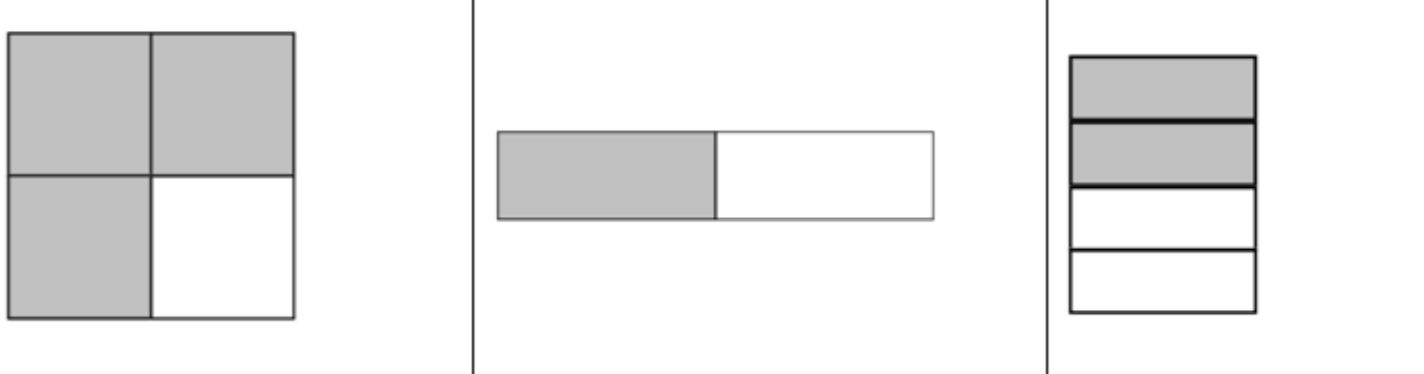 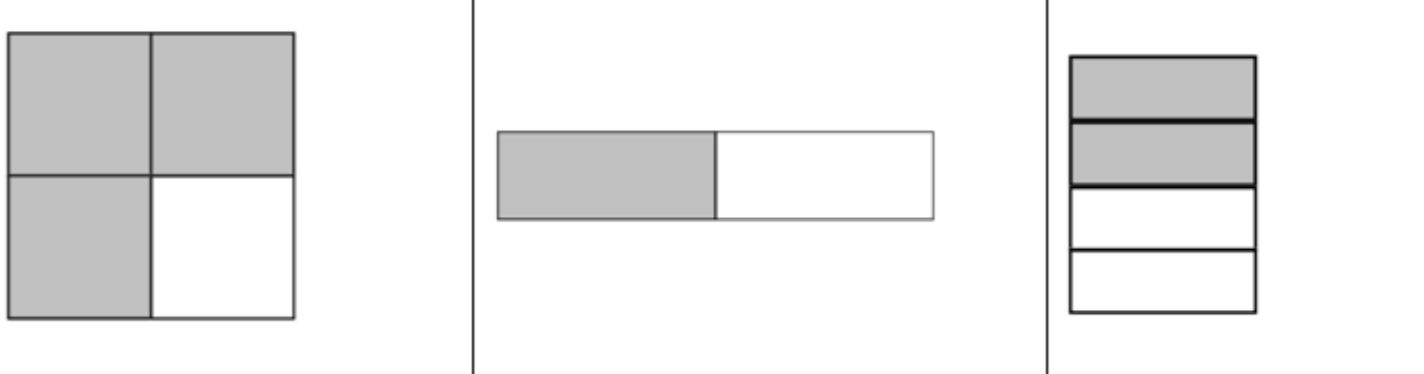 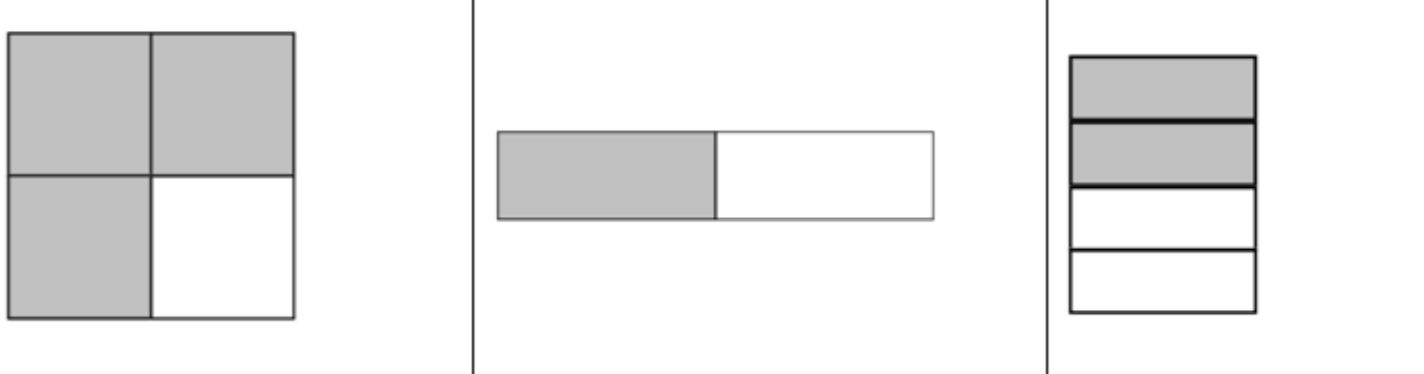